Diseño del Control y Simulación de un Compensador Serie Estático Sincrónico
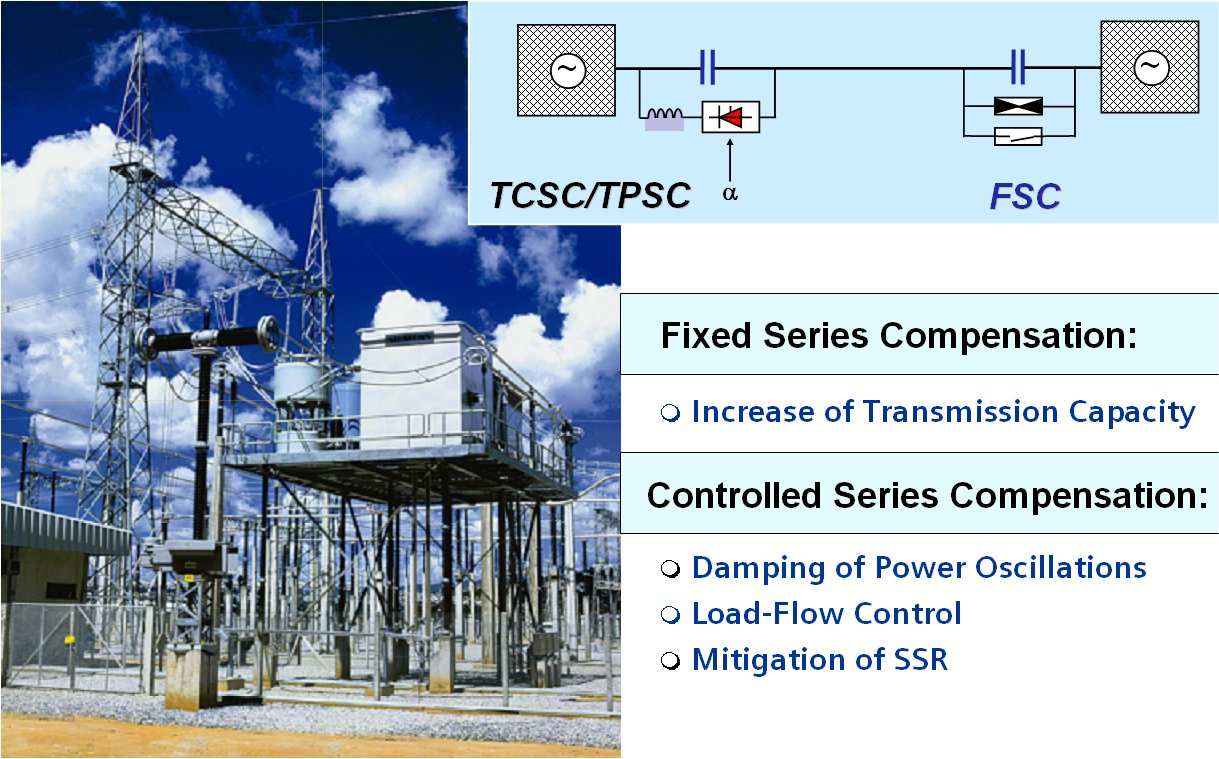 Marcos Andino M.
Alex Vallejo V.
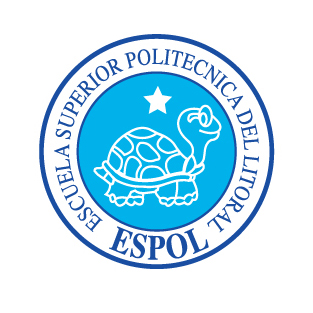 OBJETIVOS
OBJETIVO GENERAL.
 
Obtener un modelo de simulación de un Compensador Serie Estático Sincrónico, que pueda ser utilizado en estudios eléctricos de estado estable en sistemas eléctricos de potencia.

OBJETIVO ESPECIFICO.
 
Calcular los parámetros de control del Compensador Serie Estático Sincrónico que actúan como filtros (inductor y capacitor) y su función es de absorber el rizado de la onda del convertidor con el propósito de obtener una onda de tipo sinusoidal con un rizado aceptable y comprobar mediante simulación que los valores obtenidos cumplen la función indicada.

Obtener el diseño de control que permita que el Compensador Serie Estático Sincrónico cumpla la función de controlar el flujo de potencia de una línea de transmisión en valores deseados por el sistema.

Simulación de disturbios de tipo sag, swell y oscilaciones sub-sincrónicas en el sistema de transmisión para comprobar el correcto funcionamiento del Compensador Serie Estático Sincrónico.
Generación, transmisión y distribución 
de energía eléctrica.
Acerca de la estabilidad[2]…
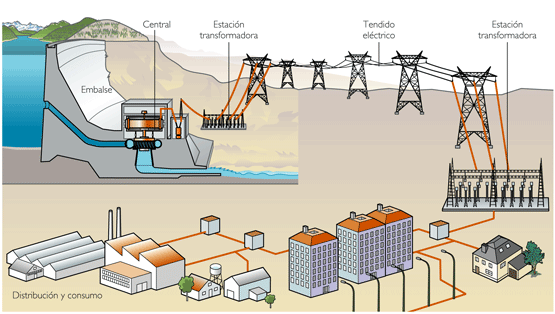 Tensión.
Corriente.
Angulo.
dispositivos FACTS
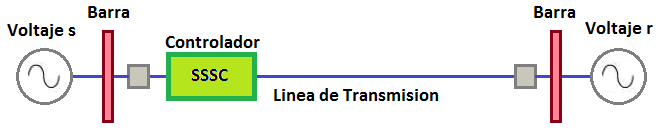 Compensación en serie
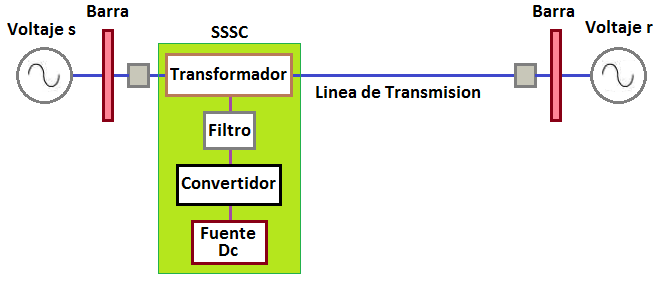 Esquema básico del SSSC
FLUJO DE POTENCIA ENTRE BARRAS
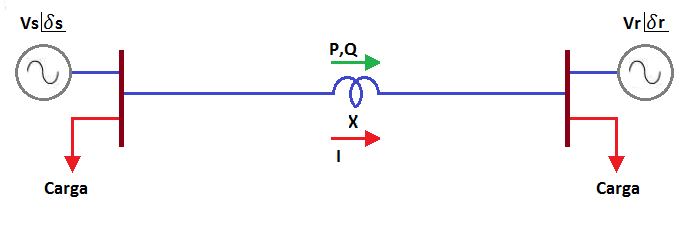 Parámetros que pueden ser alterados [3]:

Magnitud de los voltajes en las barras Vs y Vr 
Impedancia de la línea, X
Ángulo entre los voltajes de nodo, δ = δs − δr
COMPENSACION SERIE ENTRE BARRAS [9]
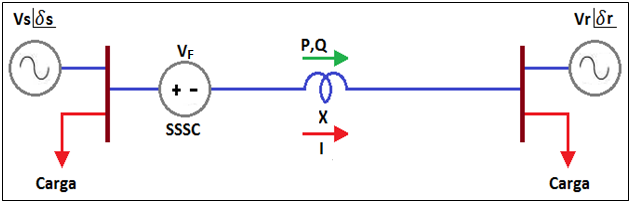 COMPENSADOR SERIE ESTATICO SINCRONICO SSSC
Por fase:
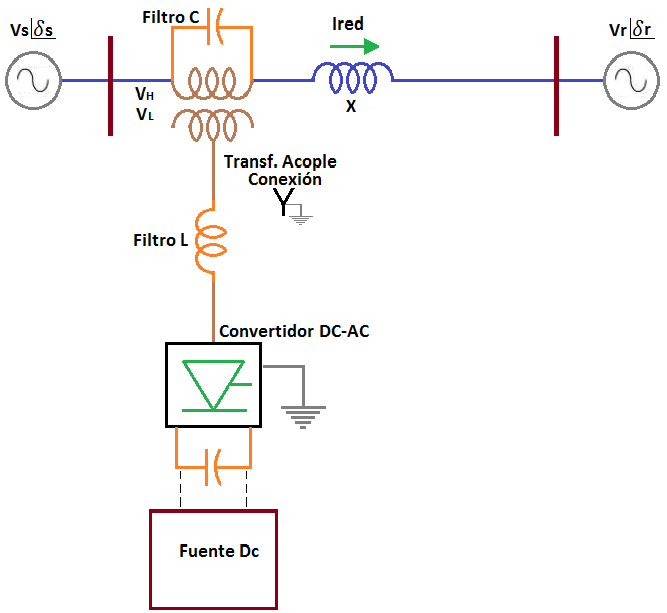 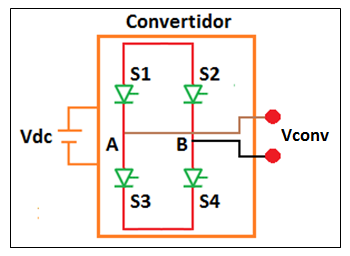 Topología del convertidor monofásico DC – AC [11]
Topología del SSSC [10]
MODULACION SPWM
Permite obtener a la salida del VSC o inversor un voltaje troceado que se genera  por medio de la comparación entre una señal sinusoidal (moduladora) y una triangular (portadora) [12]
SPWM  MODULACION SENOIDAL POR ANCHO DE PULSO
Frecuencia de la señal portadora igual a frecuencia de conmutación.

Frecuencia de la señal de control igual a frecuencia voltaje promedio a la salida del convertidor.
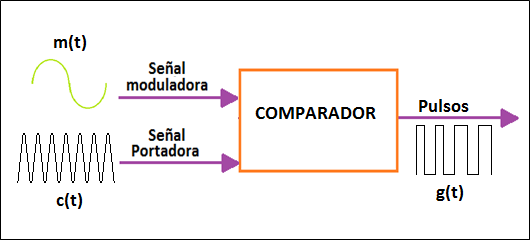 Proceso de modulación
SEÑAL PROMEDIO CICLO POR CICLO
TIPOS DE MODULACION SPWM
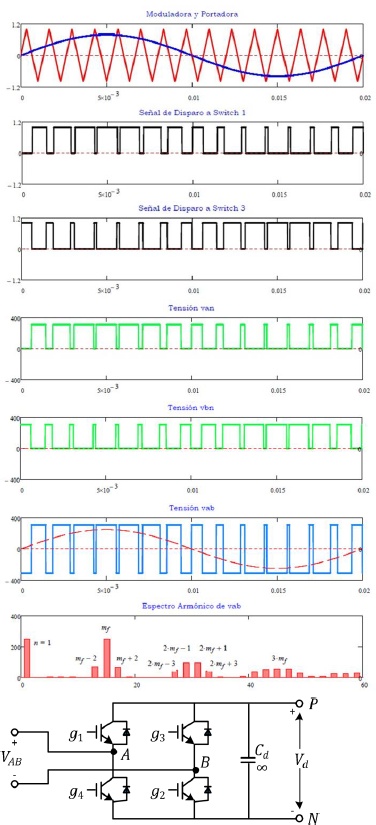 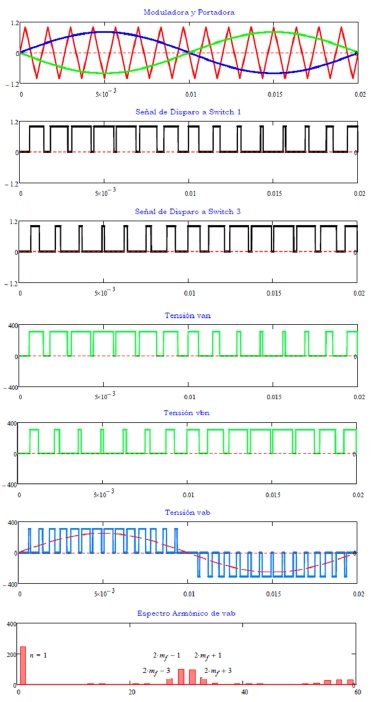 UNIPOLAR [14]
BIPOLAR
CONVERTIDORES MULTINIVEL
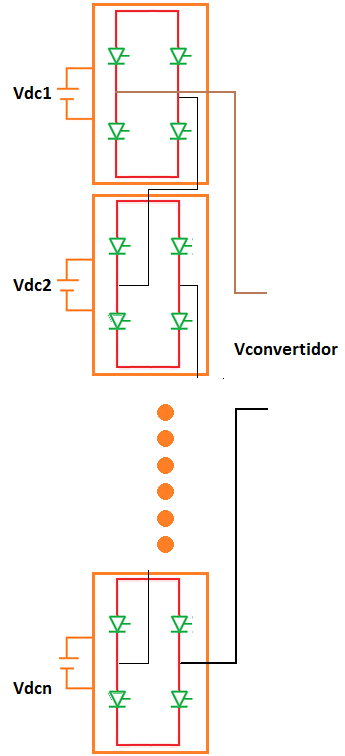 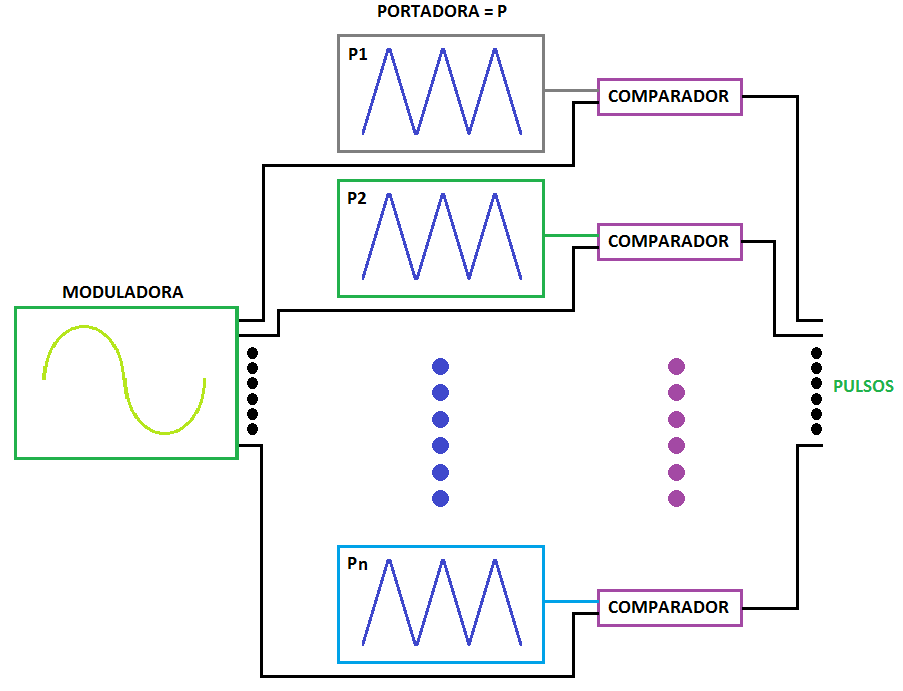 Proceso de modulación para general n pulsos
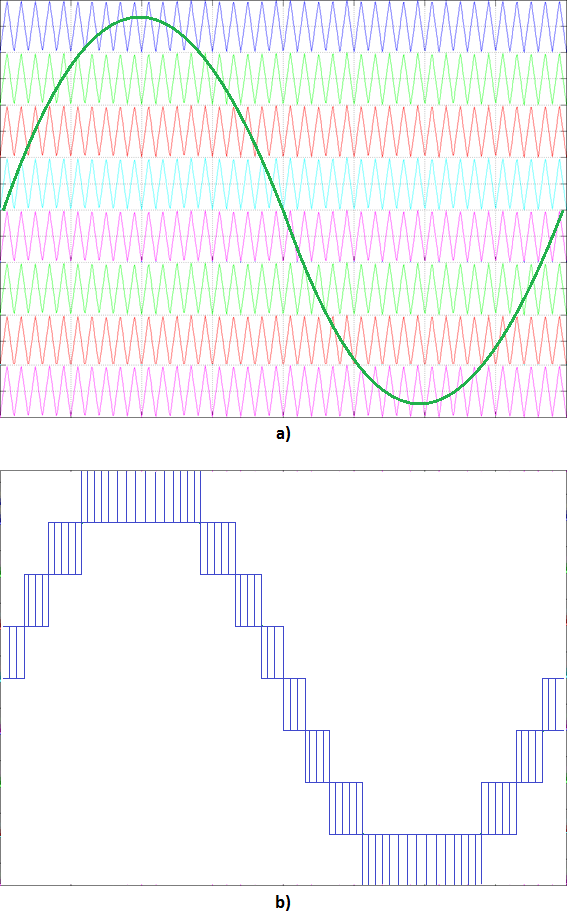 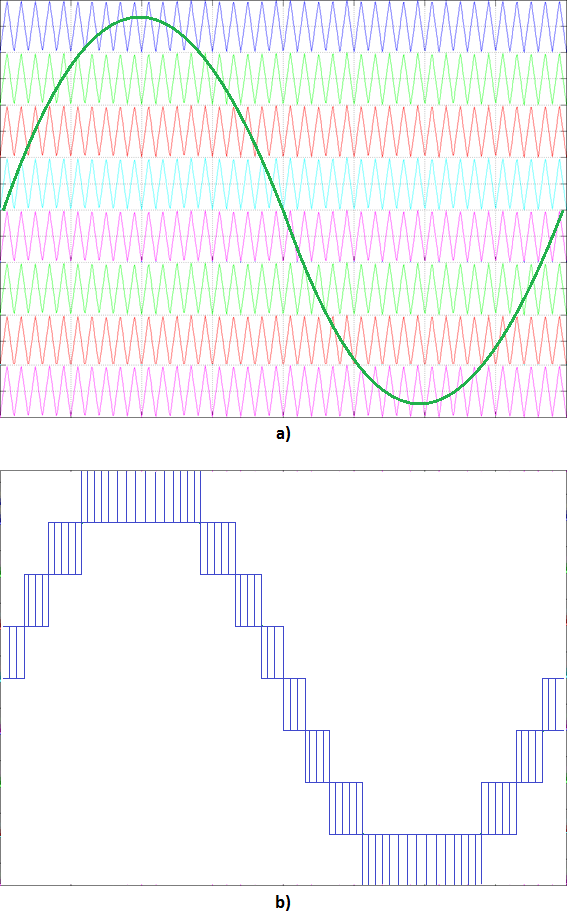 Inversor monofásico compuesto por n puentes H en cascada [15]
Voltaje del convertidor multinivel de 8 niveles
METODOS PARA COMPENSAR                   SAGS DE VOLTAJE
Análisis fasorial del sistema de  transmisión de 2 barras
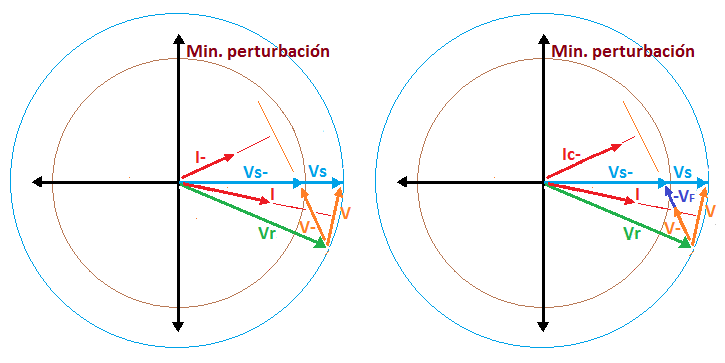 Con compensación
Sin compensación
METODOS PARA COMPENSAR SWELLS DE VOLTAJE
Análisis fasorial del sistema de  transmisión de 2 barras
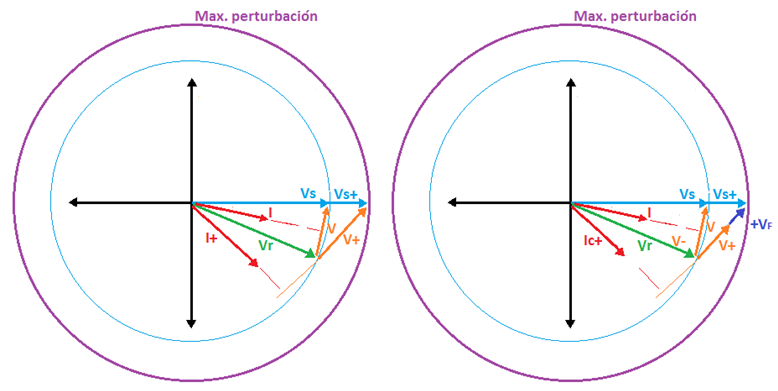 Sin compensación
Con compensación
ANÁLISIS DE LA COMPENSACIÓN
PERTURBACION TIPO SAG
PERTURBACION TIPO SWELL
MÉTODO PARA COMPENSAR OSCILACIONES SUB-SINCRONICAS EN EL ÁNGULO
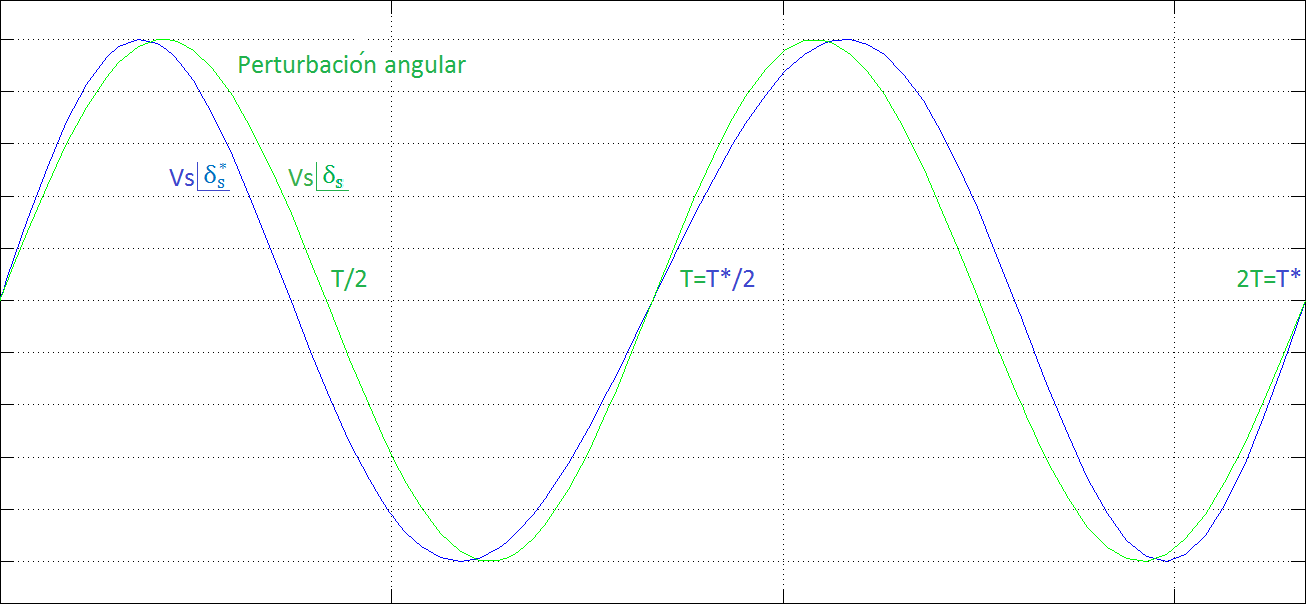 Perturbación sub-sincrónica
DIMENSIONAMIENTO DE LOS COMPONENTES DEL SSSC
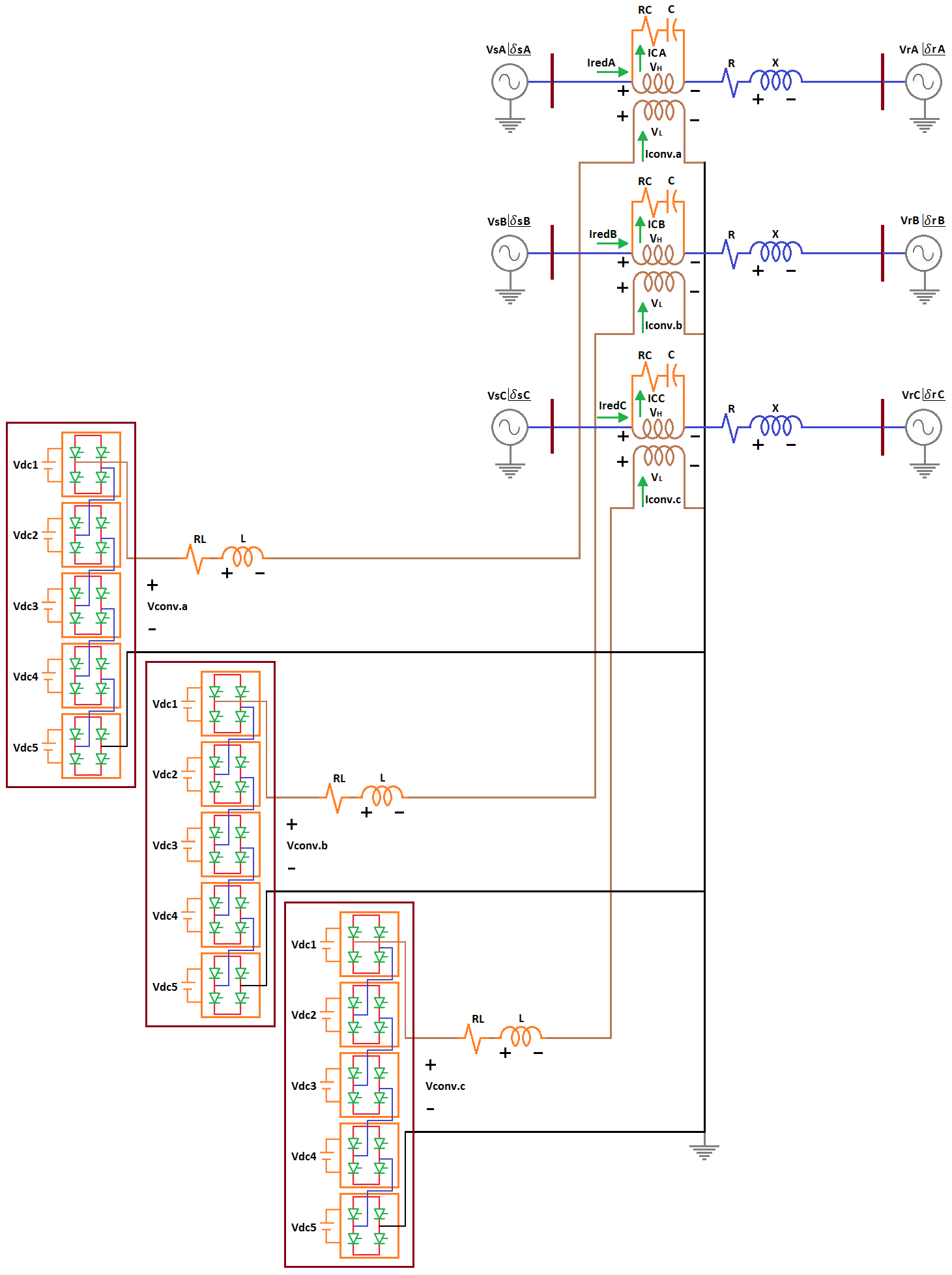 DIMENSIONAMIENTO DEL TRANFORMADOR
la tensión inyectada mediante este elemento hacia la red debe ser pequeña comparada con la tensión del sistema de transmisión y su aislamiento respecto a tierra considerablemente elevado.
DIMENSIONAMIENTO DEL CONVERTIDOR
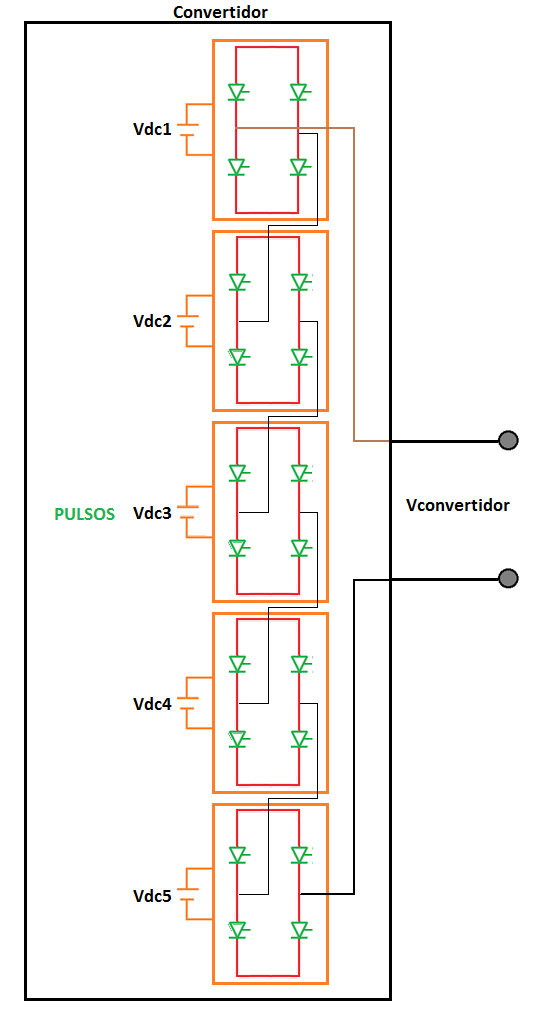 Voltaje del convertidor:
Voltajes de los enlaces DC de cada puente:
SEÑAL MODULADORA Y PORTADORAS
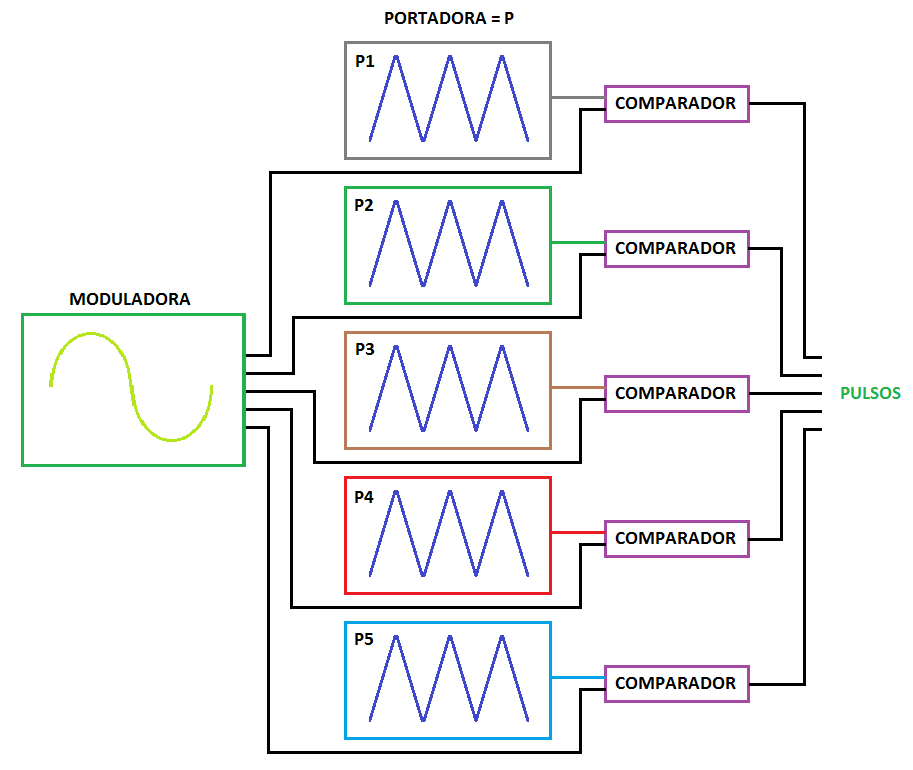 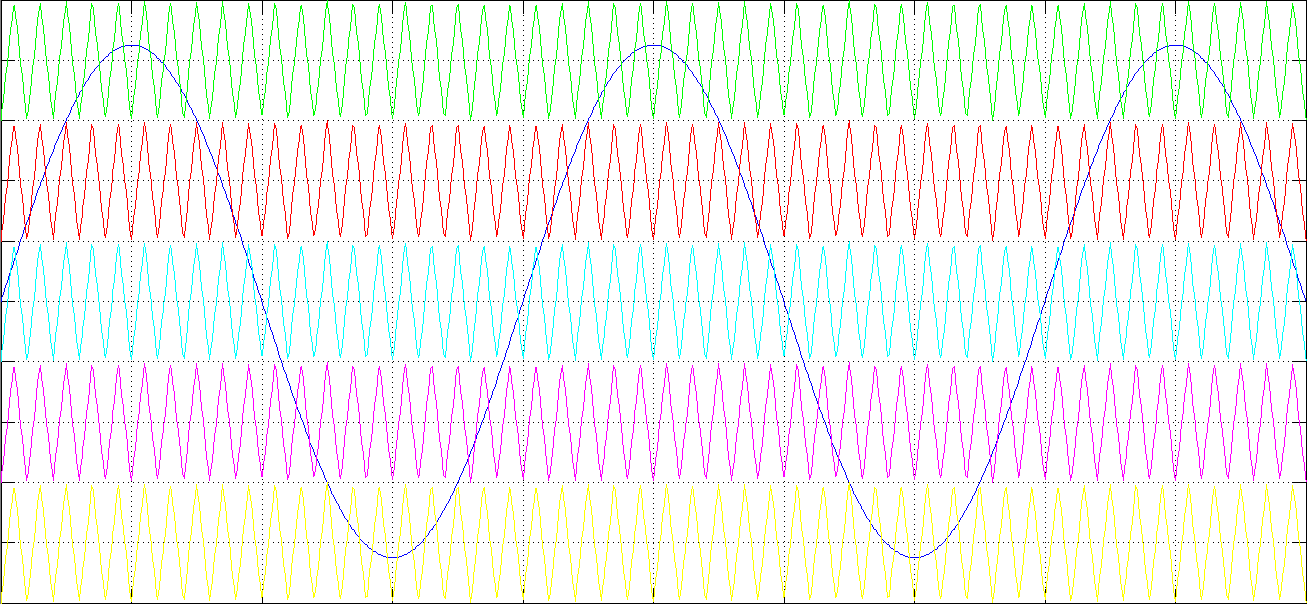 Señal moduladora y cinco portadoras
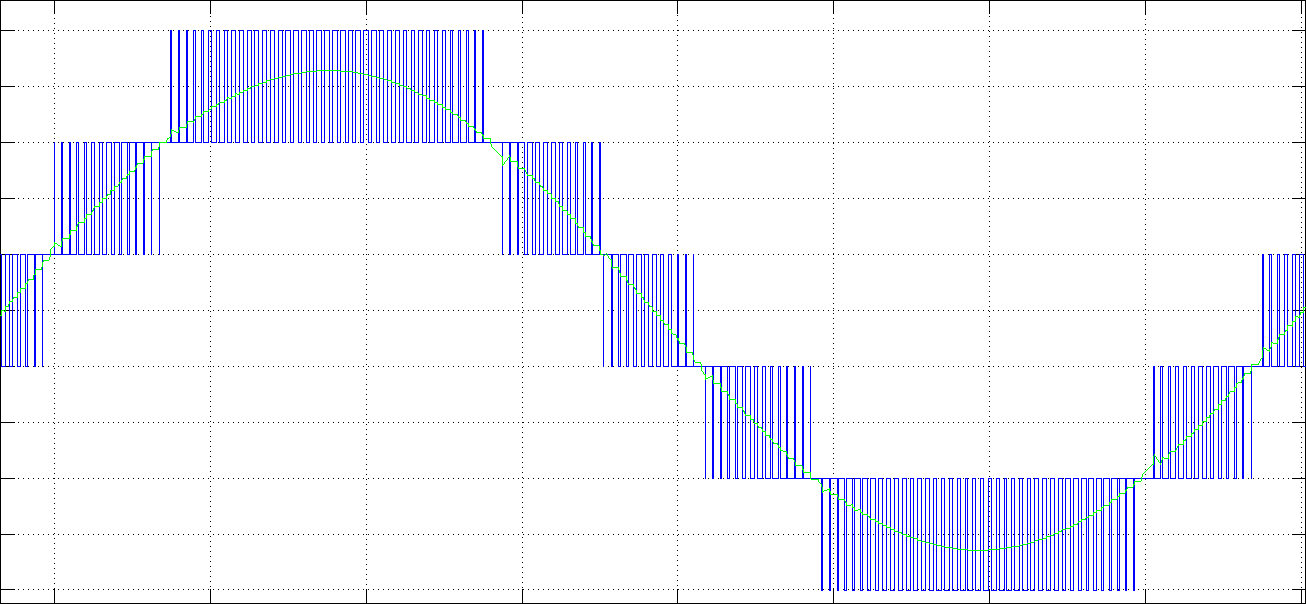 Proceso de modulación para generar 5 pulsos
Voltaje del convertidor multinivel con cinco niveles
DIMENSIONAMIENTO DEL INDUCTOR
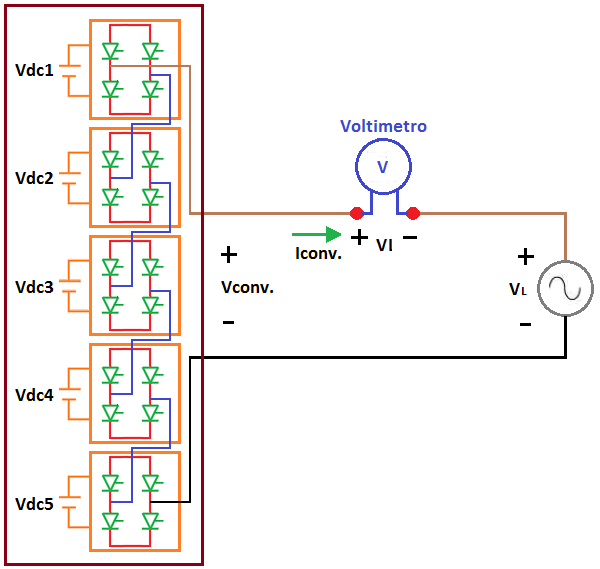 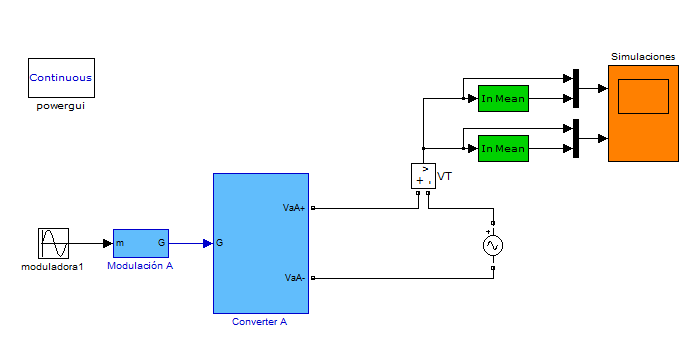 Circuito realizado en simulink
Circuito equivalente para el cálculo del inductor
DIMENSIONAMIENTO DEL INDUCTOR
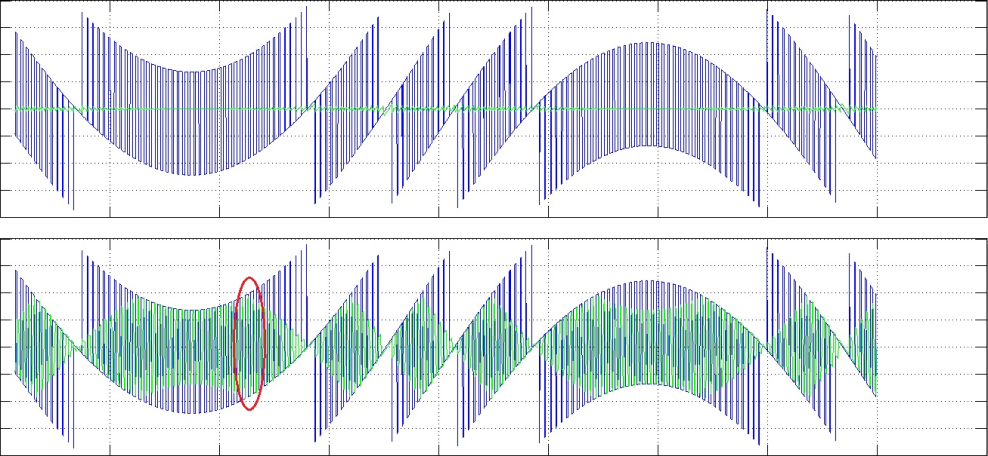 Voltaje del inductor
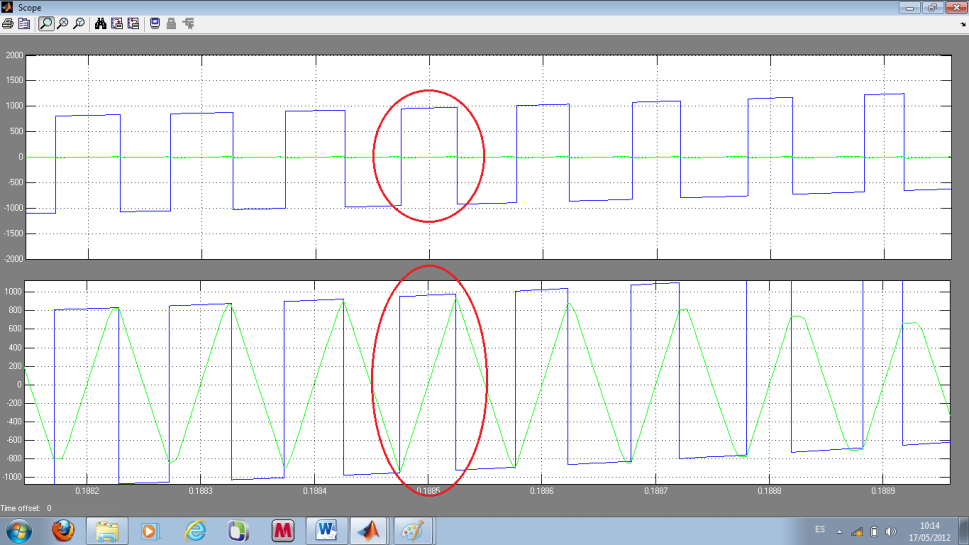 Area escogida para dimensionar el inductor
DIMENSIONAMIENTO DEL CAPACITOR
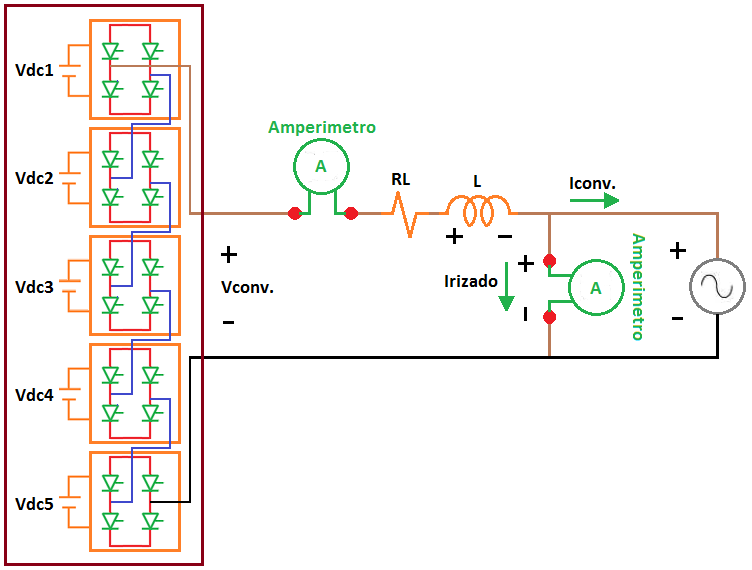 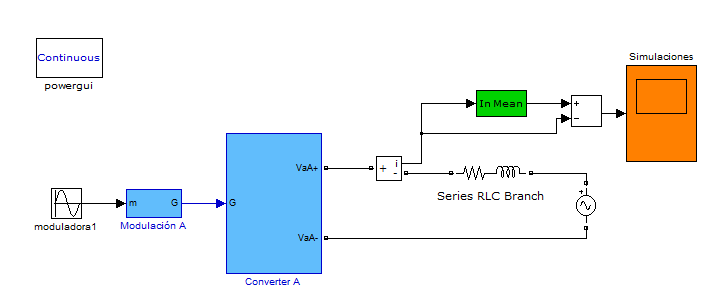 Circuito equivalente realizado en simulink
Circuito equivalente para el cálculo del capacitor
DIMENSIONAMIENTO DEL CAPACITOR
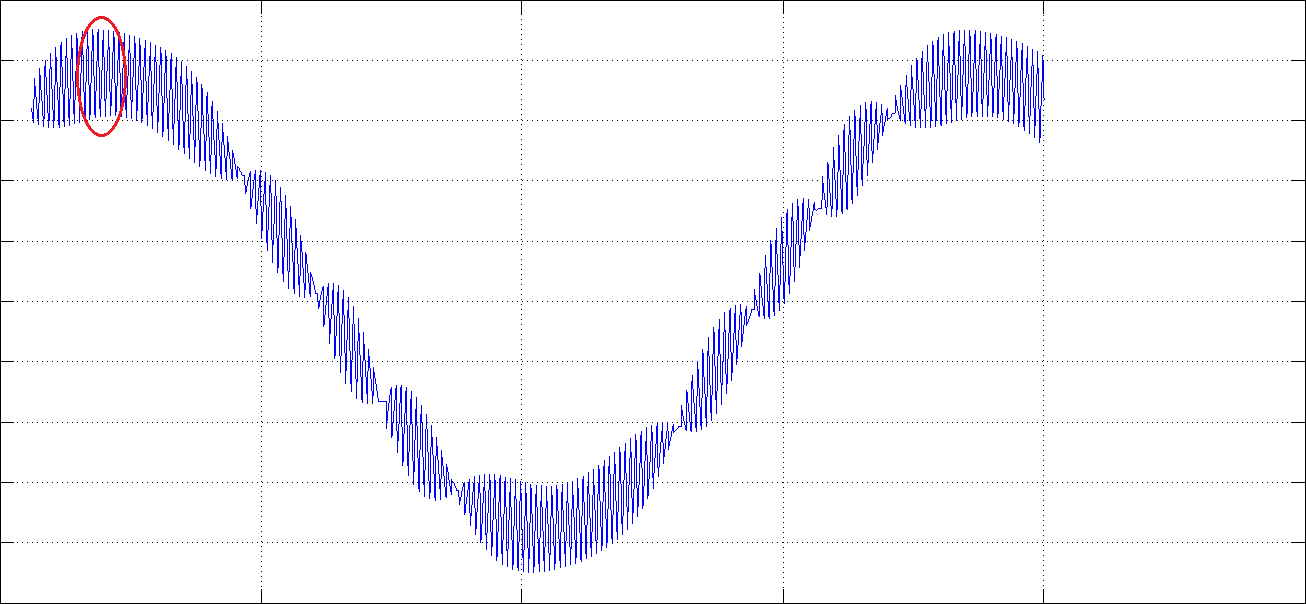 Corriente en el inductor
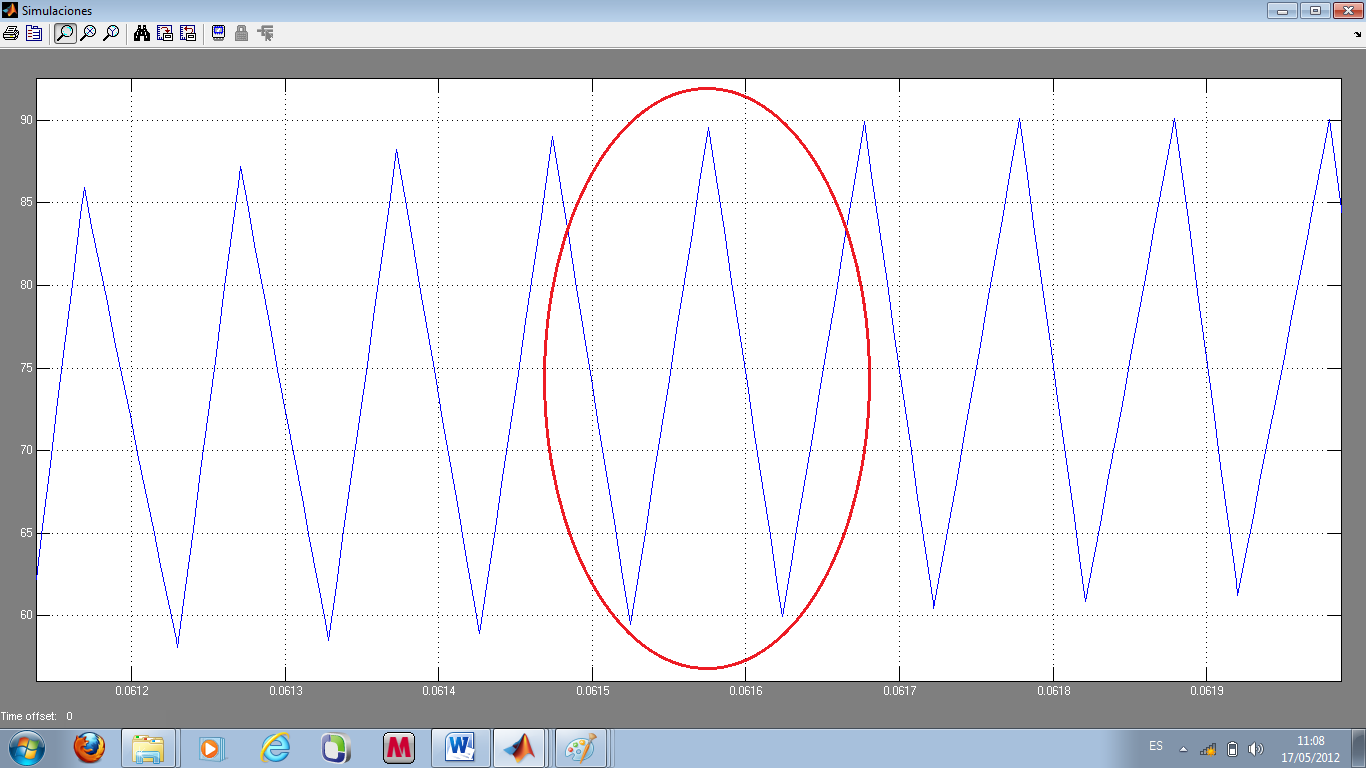 Area escogida para dimensionar el capacitor
CURVAS DE VOLTAJE Y CORRIENTE DEL CONVERTIDOR
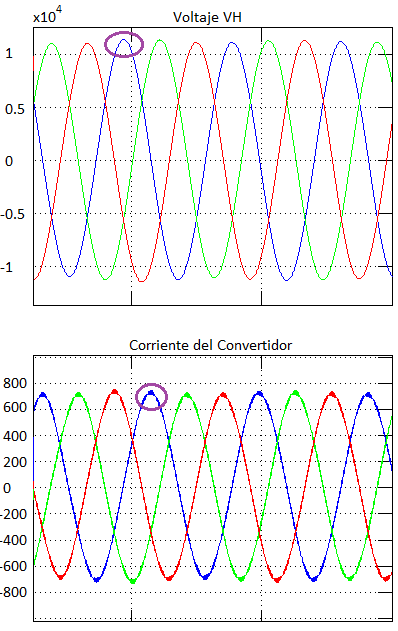 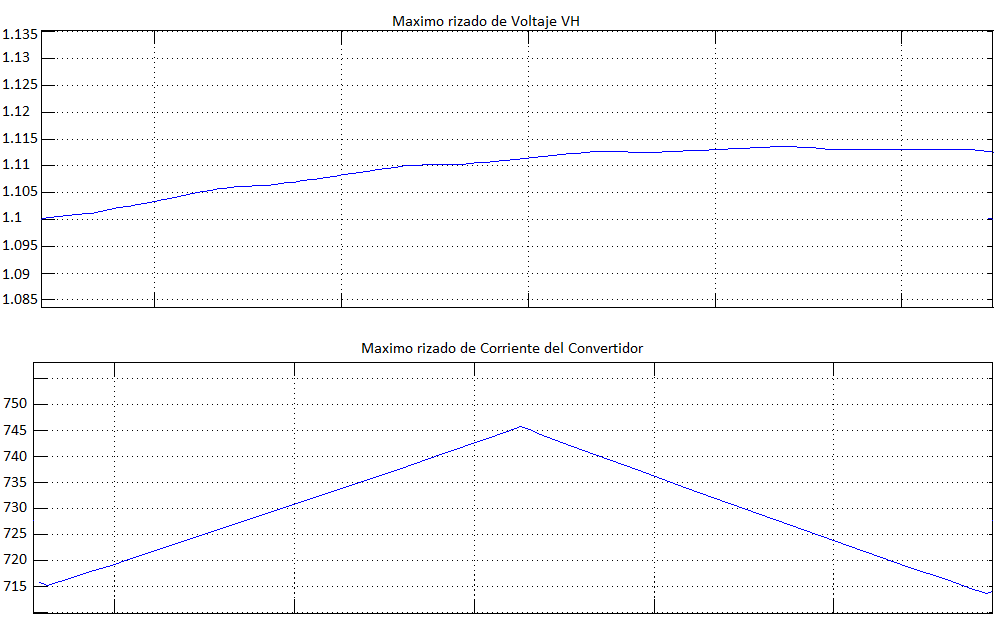 Verificación del rizado en la onda de corriente y voltaje
Curva de voltaje entregado a la red y 
corriente circulando por el convertidor
verificacion de la Potencia nominal entregada por el convertidor al sistema de transmisión
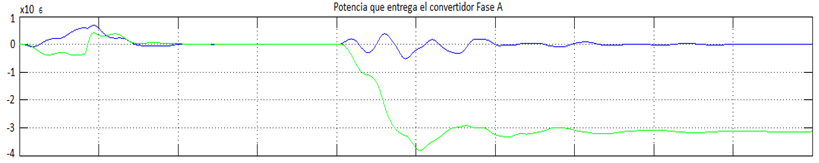 ESTRATEGIA DE COMPENSACIÓN Y DE CONTROL
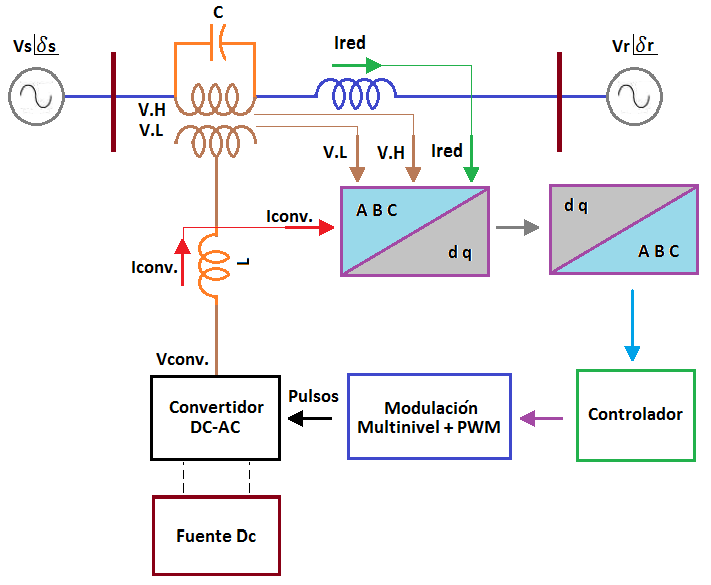 Transformada de Park [18]
Esquema del control del SSSC
DISEÑO DE CONTROL DEL SSSC
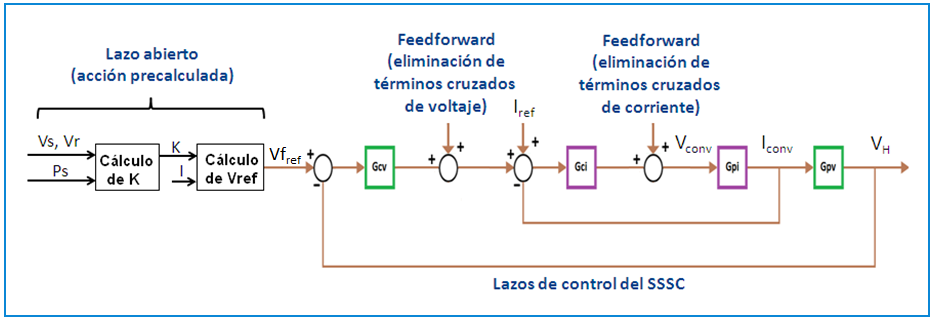 Este sistema de control es aplicado al SSSC y consta de dos lazos definidos como sigue:Lazo interno = Lazo de corriente.Lazo externo= Lazo de voltaje.
Cálculo de Vfref
Vs, Vr
K
Cálculo de K
Cálculo de Vf
Vfref
I
Ps
MODELO MATEMATICO DEL LAZO DE CORRIENTE EN EL CONVERTIDOR
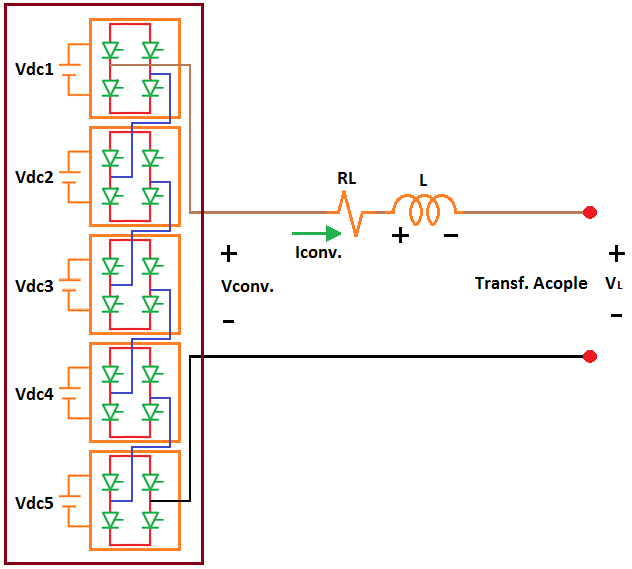 Polaridades de voltajes  y 
dirección de corriente
Dominio abc:
Dominio dq:
función de transferencia de la planta de lazo de corriente
Términos cruzados
Aplicando la Transformada de Laplace
MODELO MATEMATICO DEL LAZO DEVOLTAJE EN EL SISTEMA DE TRANSMISION
Polaridades de voltajes y 
dirección de corriente
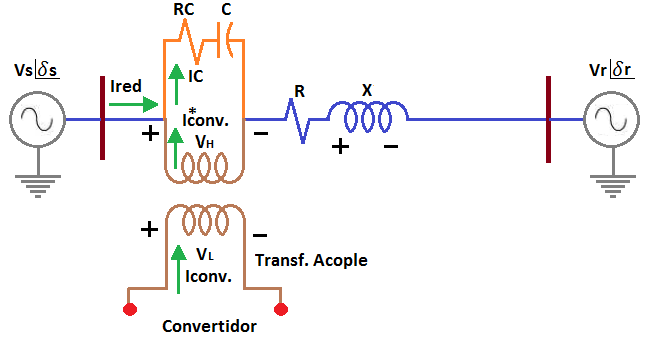 Dominio abc:
Dominio dq:
función de transferencia de la planta de lazo de voltaje
Términos cruzados
Aplicando la Transformada de Laplace
CÁLCULO DEL CONTROLADOR APLICANDO LA TECNICA DEL FACTOR K.
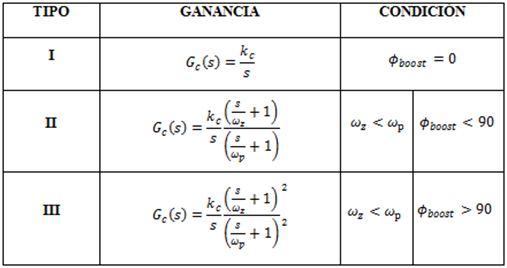 Tipos de controladores
CALCULO DEL  CONTROLAR DEL LAZO DE CORRIENTE
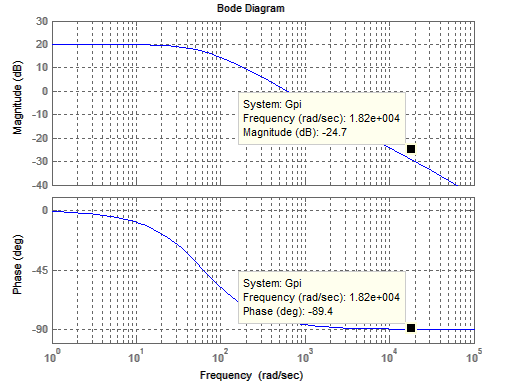 frecuencia de corte
Diagrama de Bode de la ganancia de la planta de corriente
CALCULO DEL  CONTROLAR DEL LAZO DE CORRIENTE
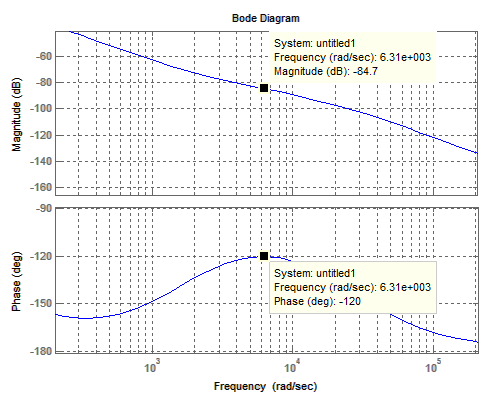 CALCULO DEL CONTROLADOR DEL LAZO DE VOLTAJE
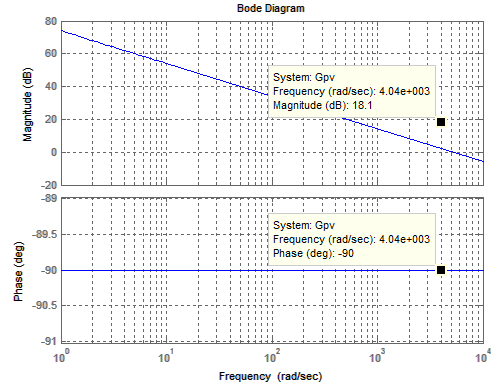 frecuencia de corte
Diagrama de Bode de la ganancia de la planta de voltaje
CALCULO DEL CONTROLADOR DEL LAZO DE VOLTAJE
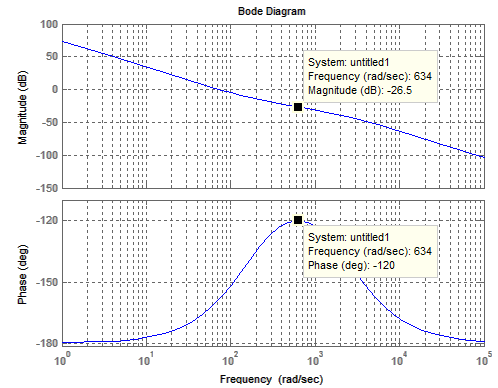 MODELO DEL COMPENSADOR SERIE ESTATICO SINCRONICO EN SIMULINK
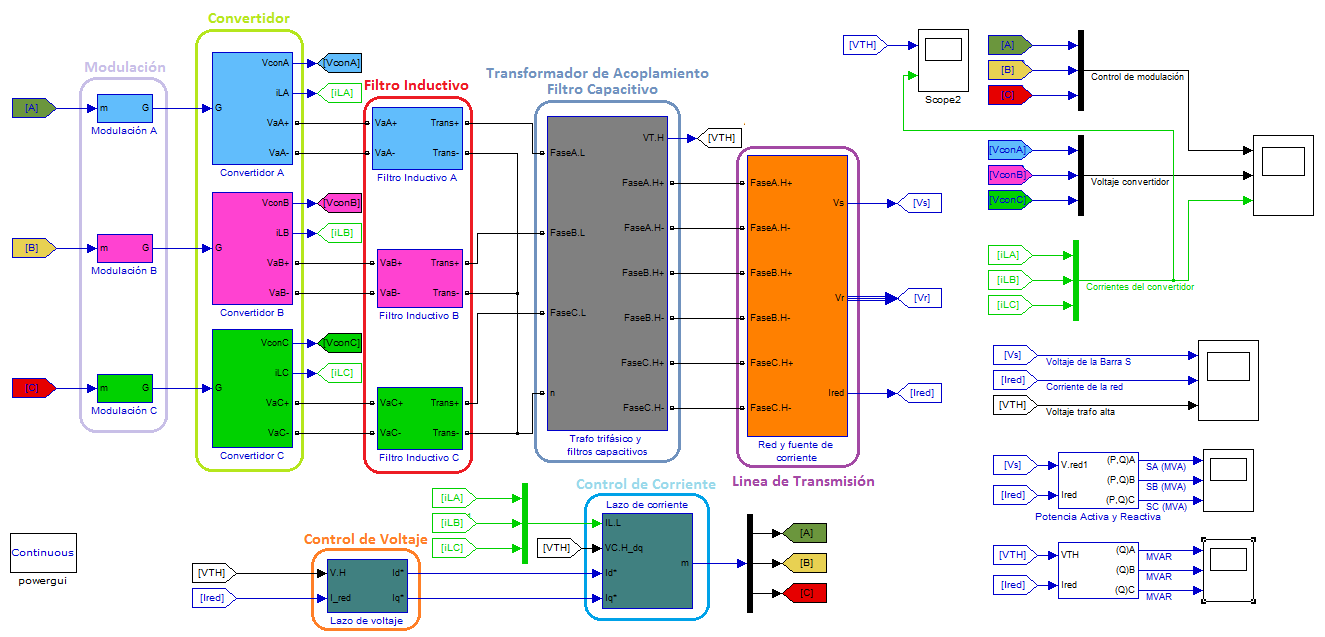 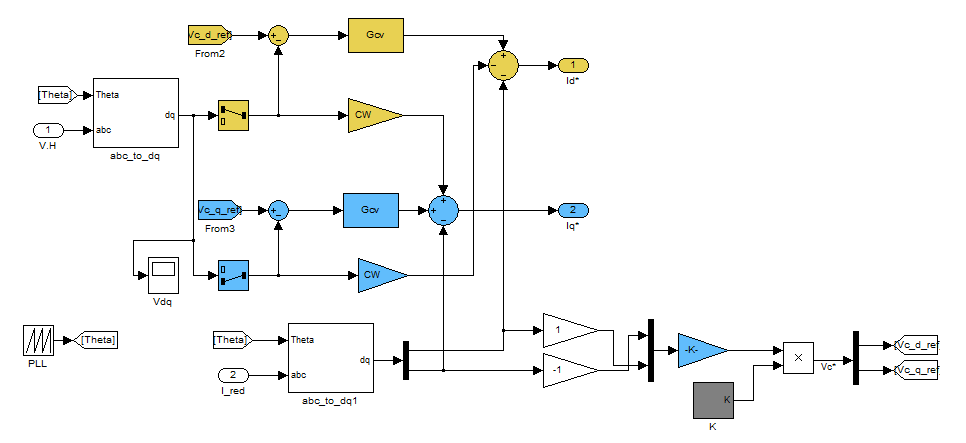 CONTROL DE VOLTAJE Y CORRIENTE
Ecuación de voltaje
Esquema del controlador de voltaje
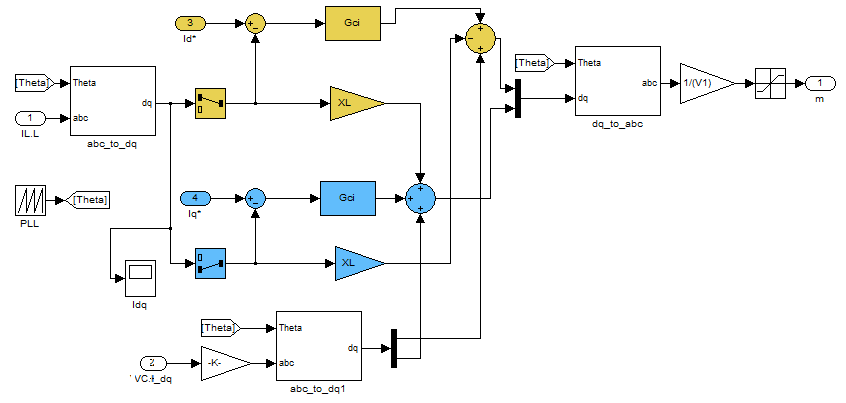 Ecuación de corriente
Esquema del controlador de corriente
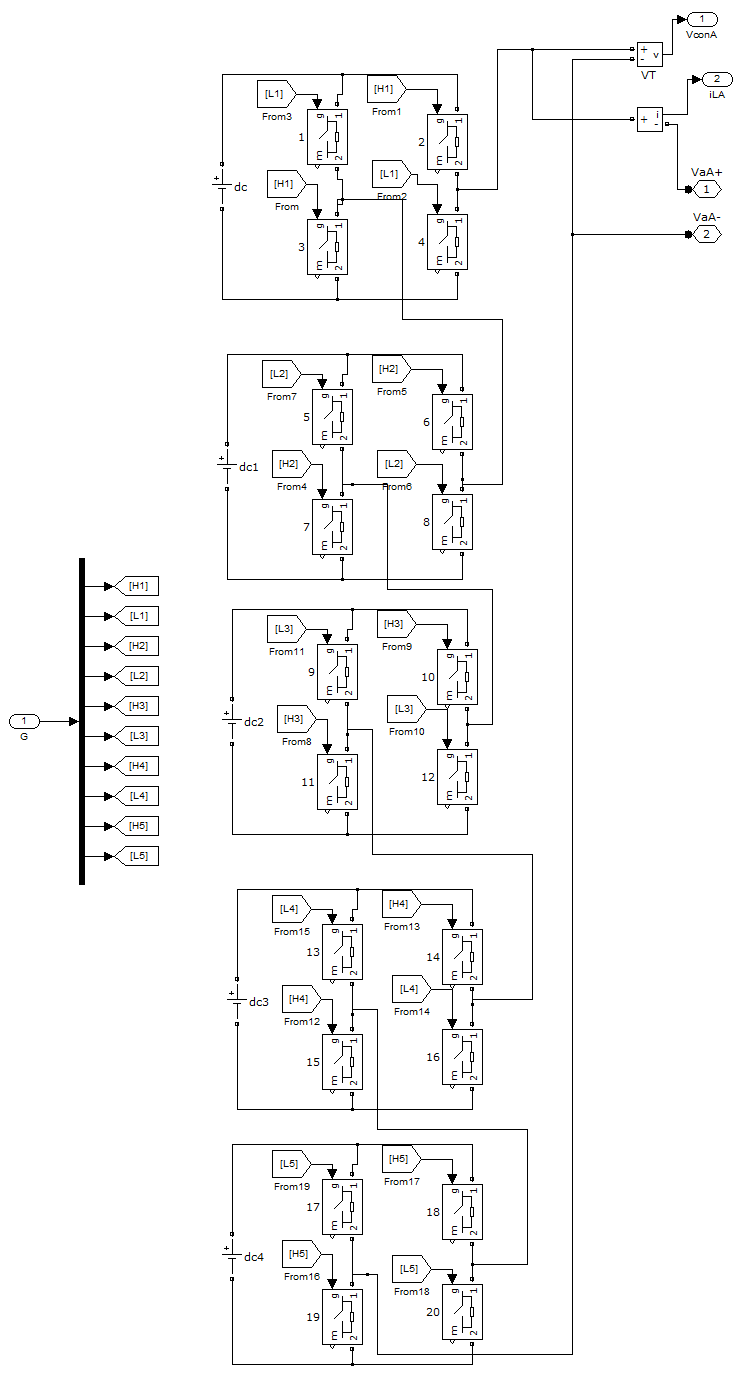 MODULACION Y CONVERTIDOR
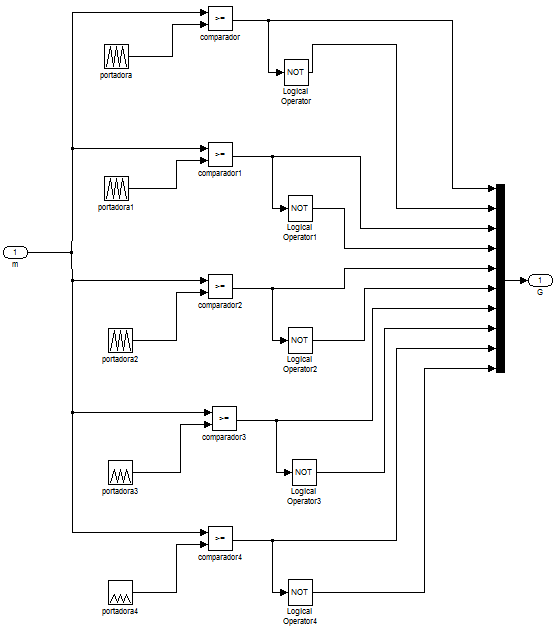 Esquema de la modulación
Esquema del convertidor  multinivel de una fase
TRNSFORMADOR Y FILTROS INDUCITVO Y CAPACITIVO
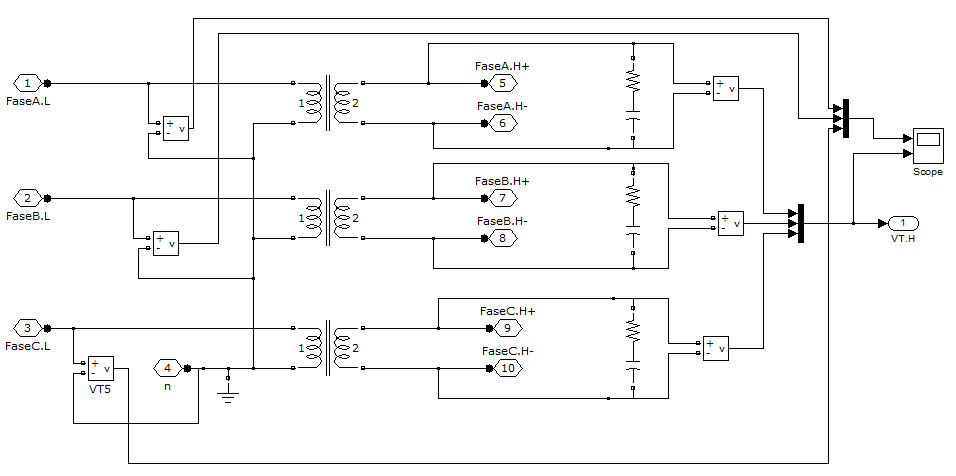 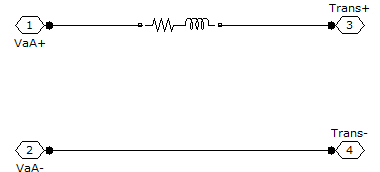 Esquema del Filtro Inductivo
Esquema de los Transformadores y Capacitores
DISTURBIO TIPO SAG QUE DISMUNUYE LA MAGNITUD DEL VOLTAJE A 0.9 DE SU VALOR NOMINAL EN LA BARRA S.
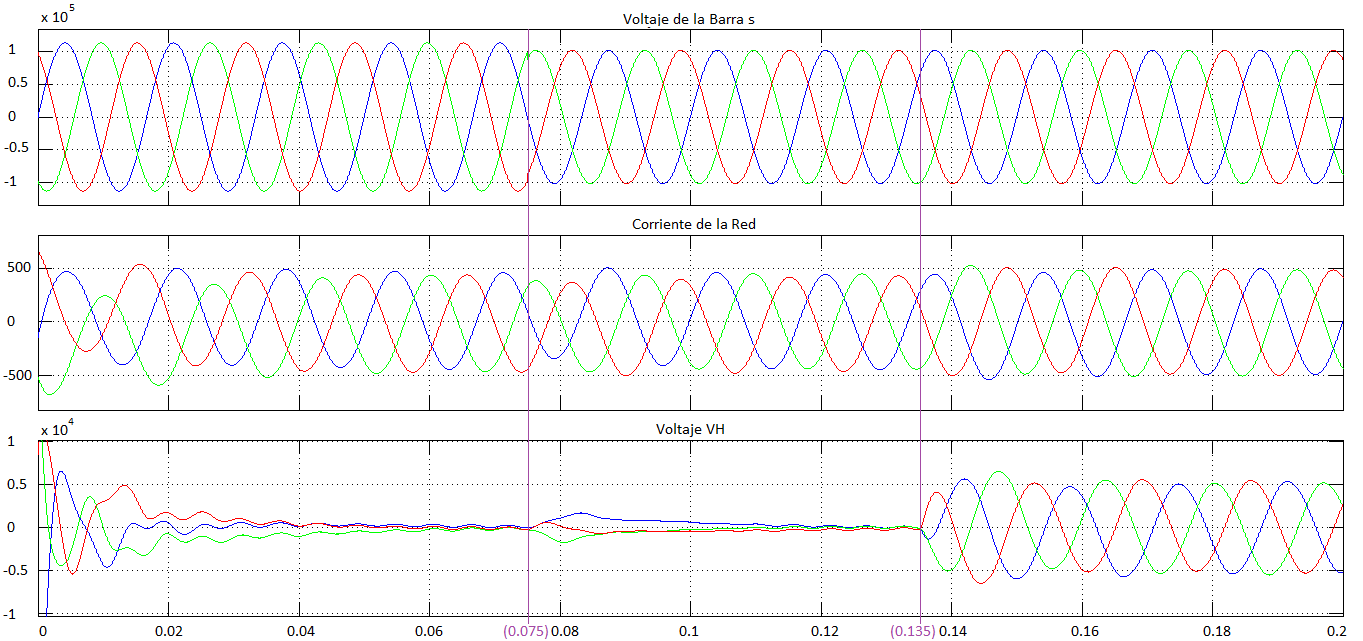 Graficas de Voltaje de la Barra s (V), Corriente de la Red (A) y Voltaje del transformador VH (V).
DISTURBIO TIPO SAG QUE DISMUNUYE LA MAGNITUD DEL VOLTAJE A 0.9 DE SU VALOR NOMINAL EN LA BARRA S.
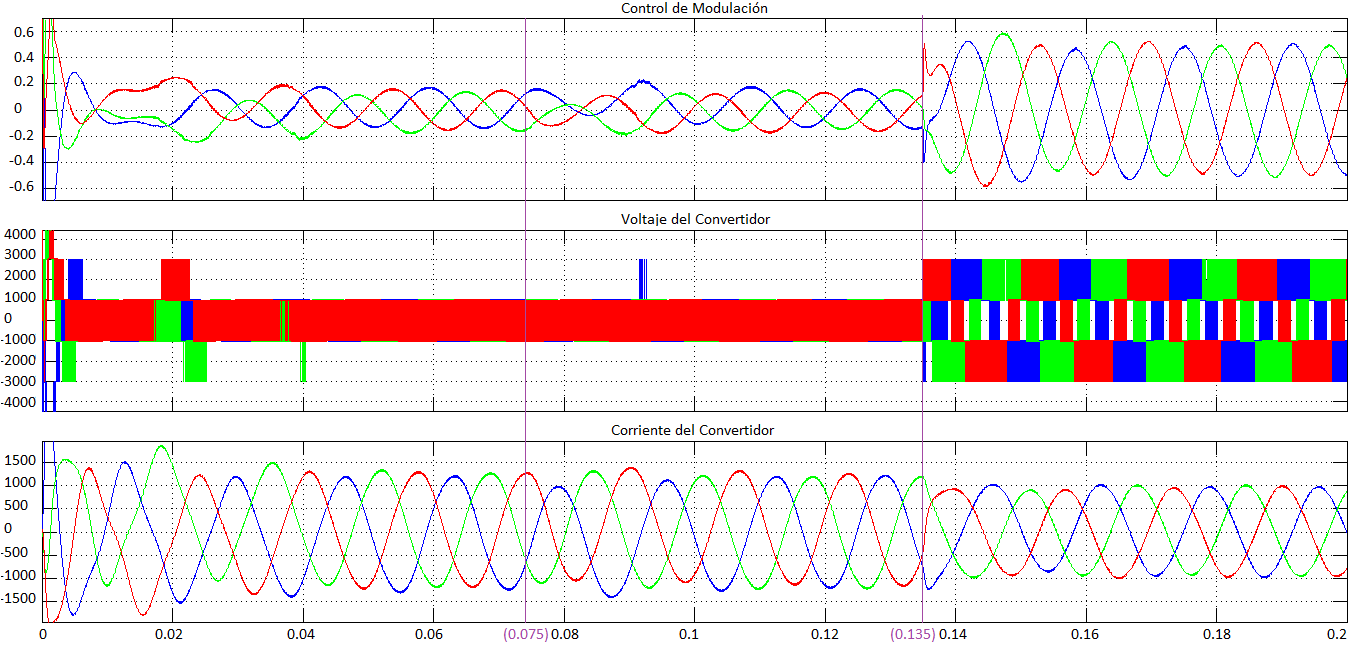 Graficas de Control de Modulación, Voltaje (V) y Corriente del Convertidor (A)
DISTURBIO TIPO SAG QUE DISMUNUYE LA MAGNITUD DEL VOLTAJE A 0.9 DE SU VALOR NOMINAL EN LA BARRA S.
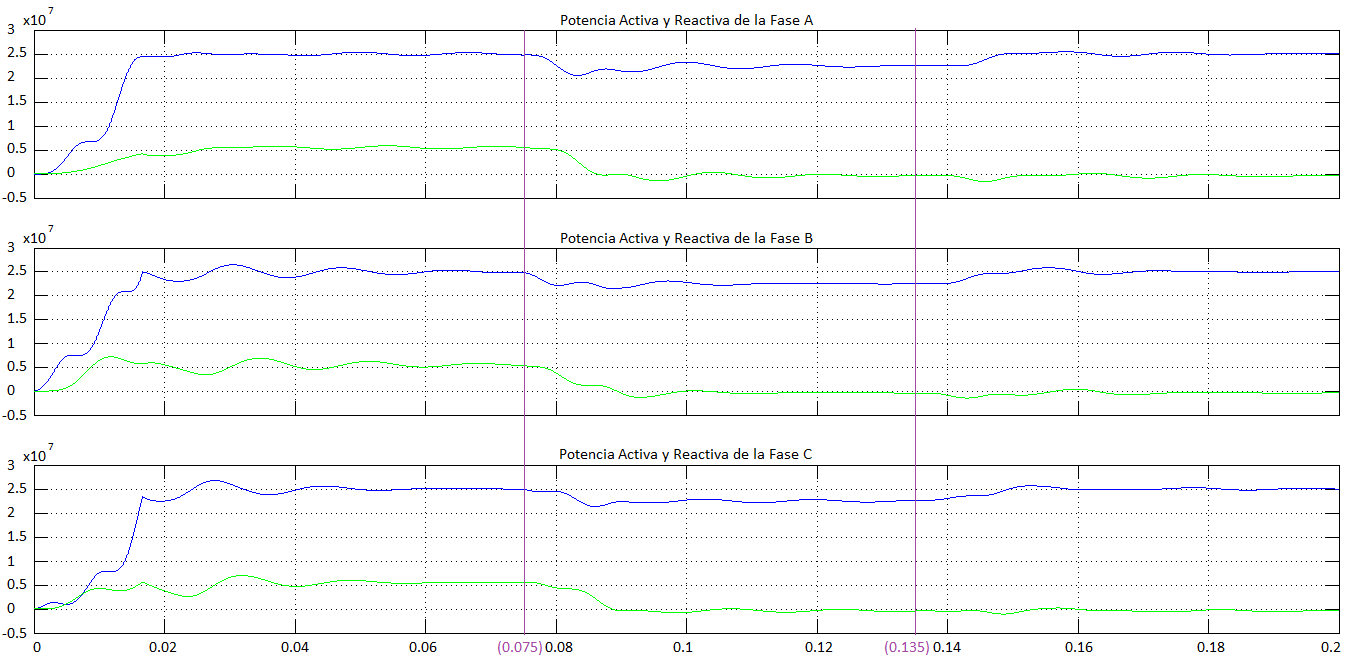 Potencia Activa (W) y Reactiva (VAR) de la línea de transmisión
ANÁLISIS TEÓRICO DEL SAG
DISTURBIO TIPO SWELL QUE AUMENTA LA MAGNITUD DEL VOLTAJE A 1.17  DE SU VALOR NOMINAL EN LA BARRA S.
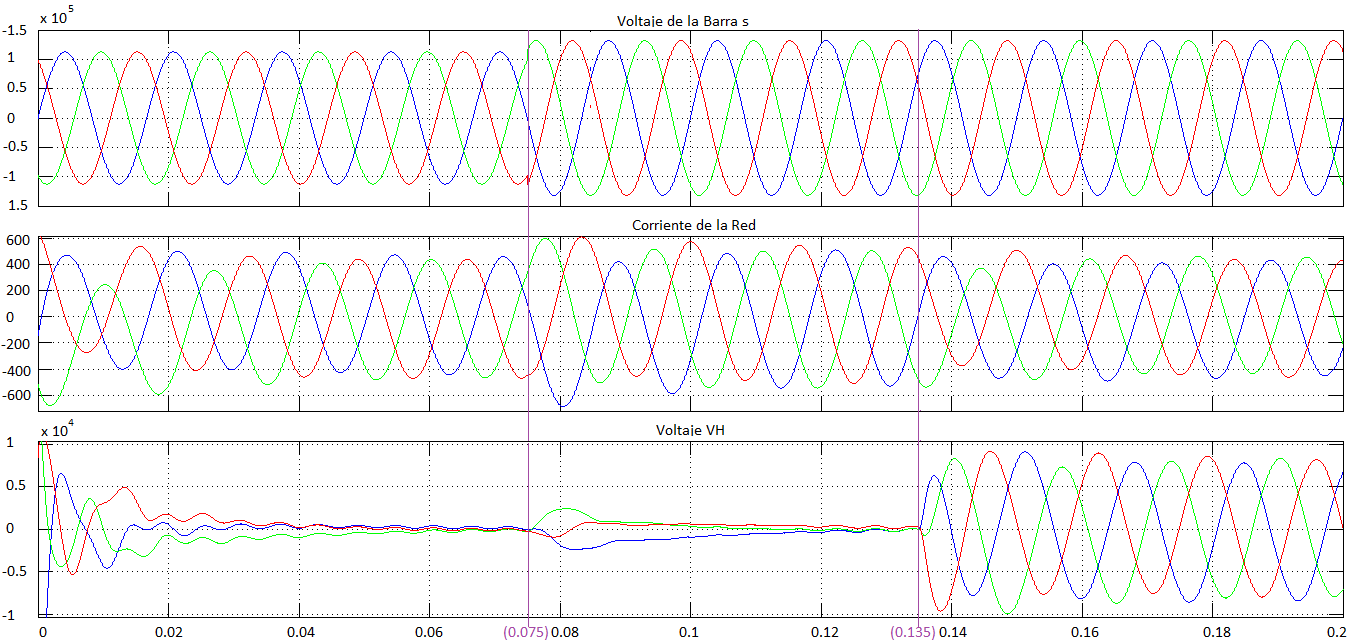 Graficas de Voltaje de la Barra s (V), Corriente de la Red (A) y Voltaje del transformador VH (V).
DISTURBIO TIPO SWELL QUE AUMENTA LA MAGNITUD DEL VOLTAJE A 1.17  DE SU VALOR NOMINAL EN LA BARRA S.
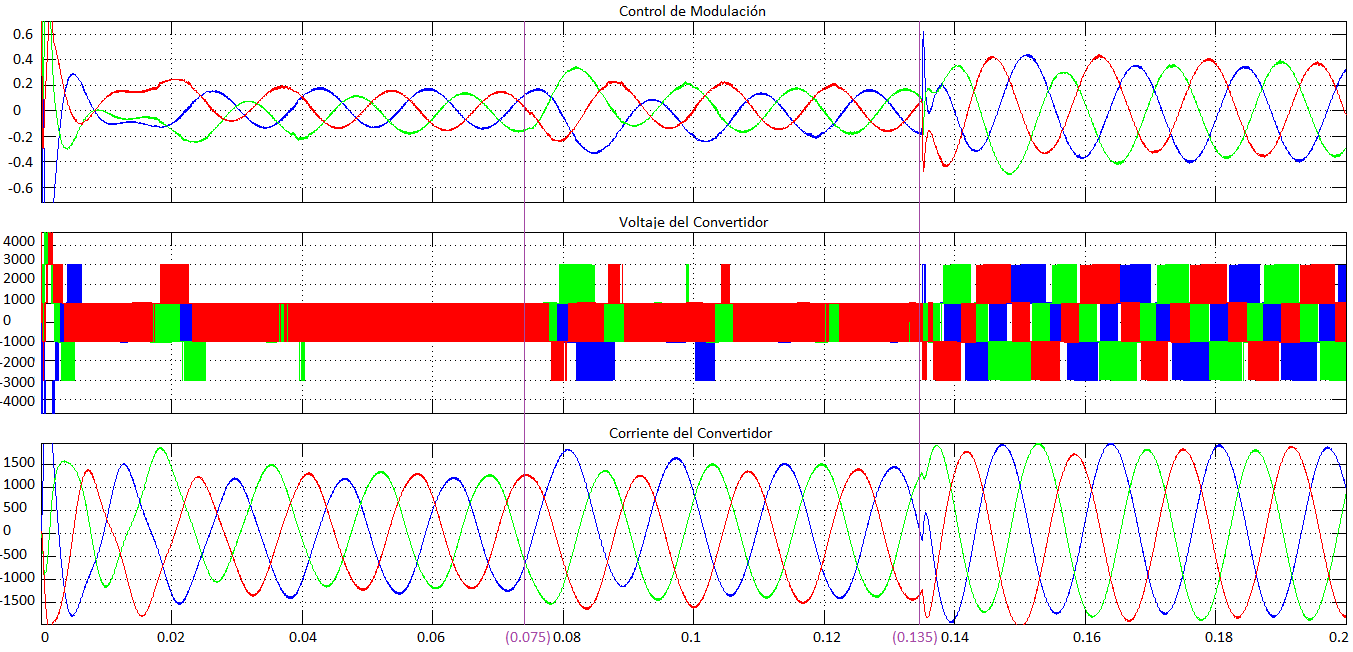 Graficas de Control de Modulación, Voltaje (V) y Corriente del Convertidor (A)
DISTURBIO TIPO SWELL QUE AUMENTA LA MAGNITUD DEL VOLTAJE A 1.17  DE SU VALOR NOMINAL EN LA BARRA S.
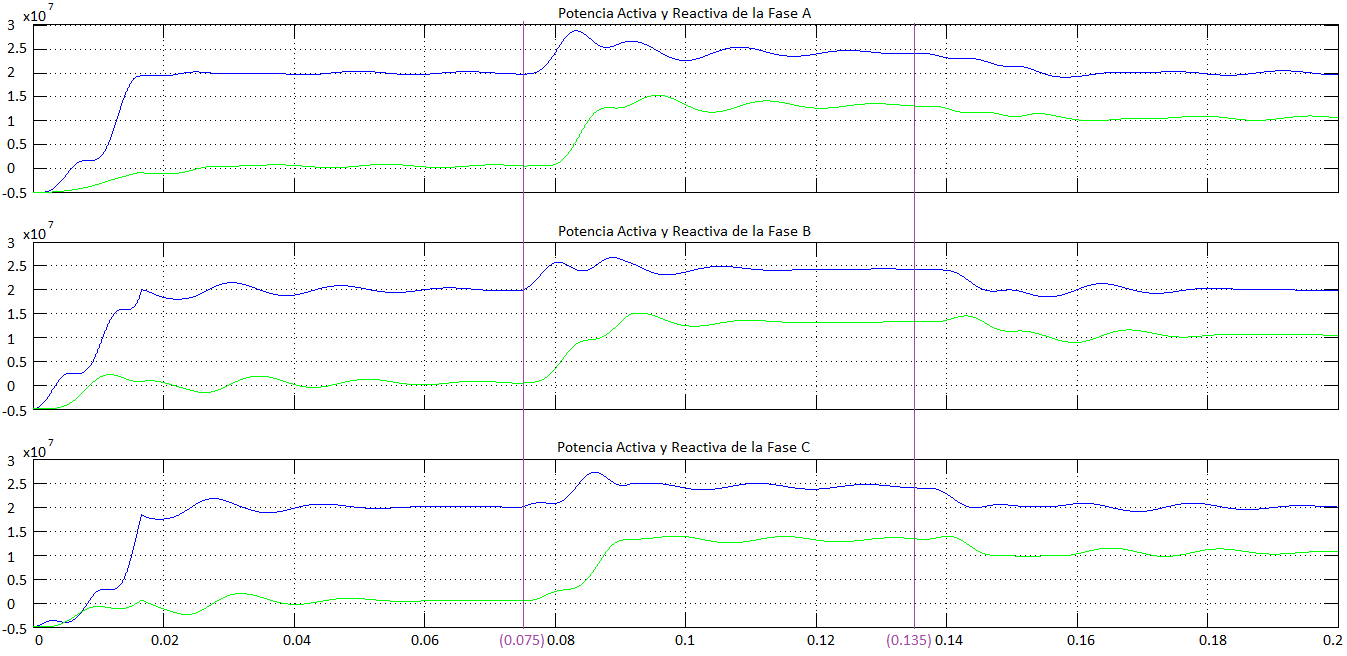 Potencia Activa (W) y Reactiva (VAR) de la línea de transmisión
ANÁLISIS TEÓRICO DEL SWELL
DISTURBIO TIPO SUB-SINCRONICO EN EL ANGULO DE VOLTAJE DE LA BARRA S
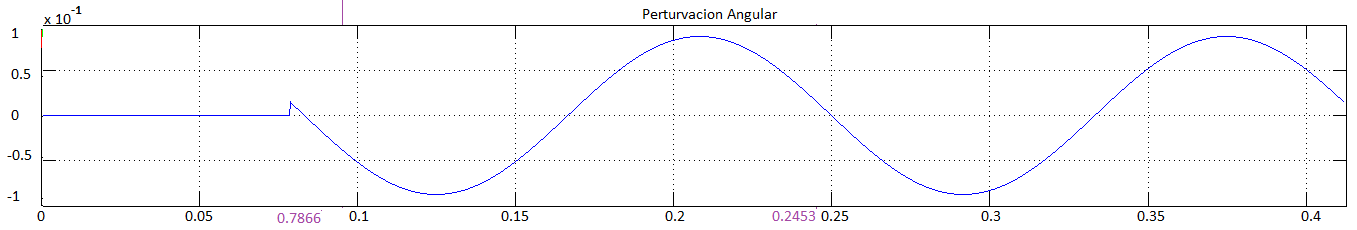 Disturbio sub-sincrónico aplicado a las tres fases de la barra s
DISTURBIO TIPO SUB-SINCRONICO EN LOS ANGULOS DE FASES DE LA BARRA S
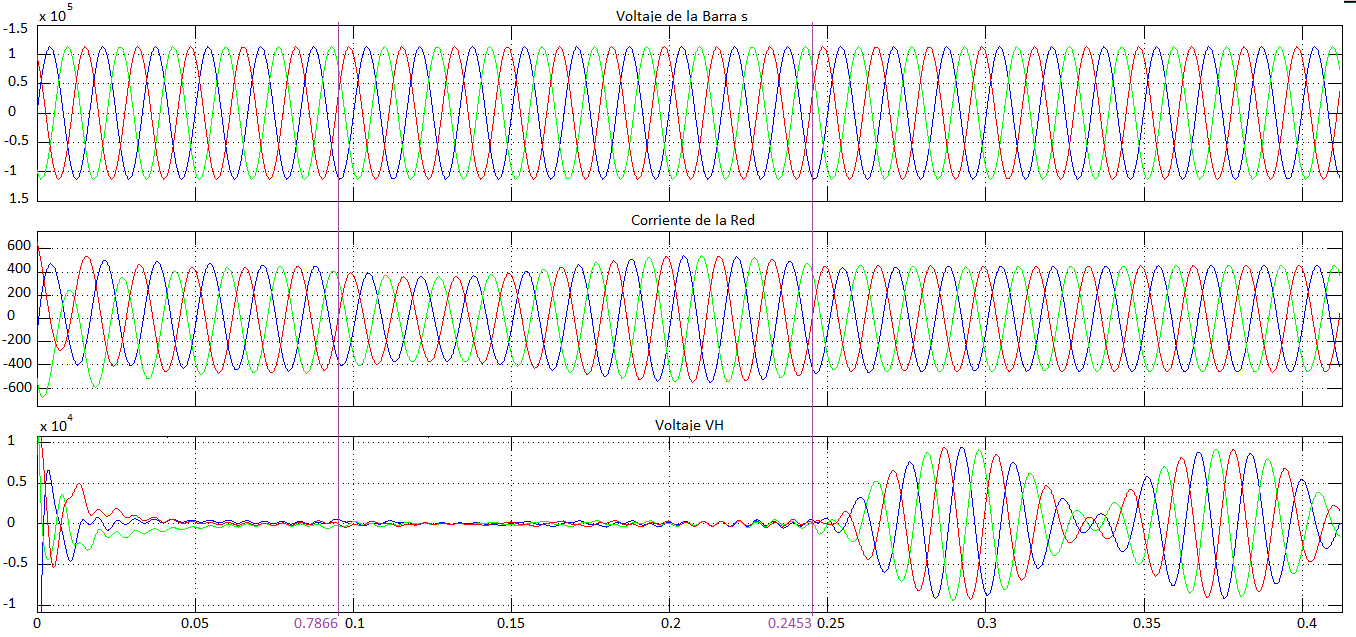 Graficas de Voltaje de la Barra s (V), Corriente de la Red (A) y Voltaje del transformador VH (V).
DISTURBIO TIPO SUB-SINCRONICO EN LOS ANGULOS DE FASES DE LA BARRA S
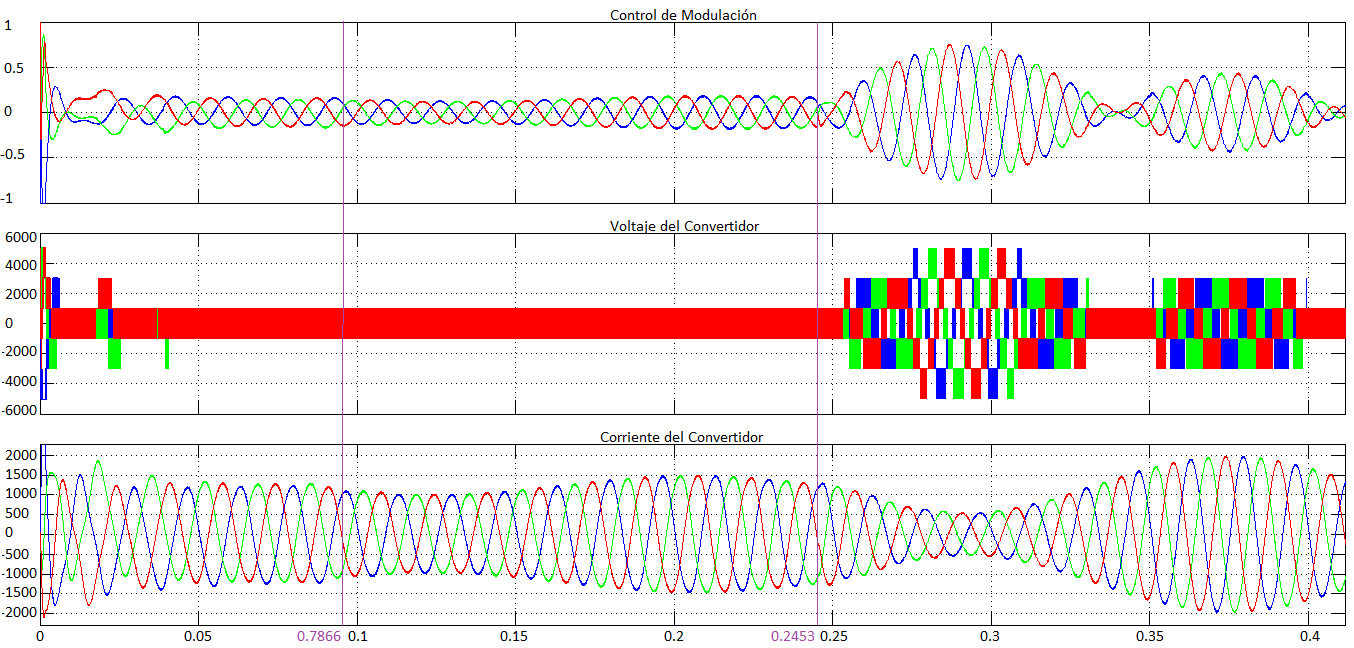 Graficas de Control de Modulación, Voltaje (V) y Corriente del Convertidor (A)
DISTURBIO TIPO SUB-SINCRONICO EN LOS ANGULOS DE FASES DE LA BARRA S
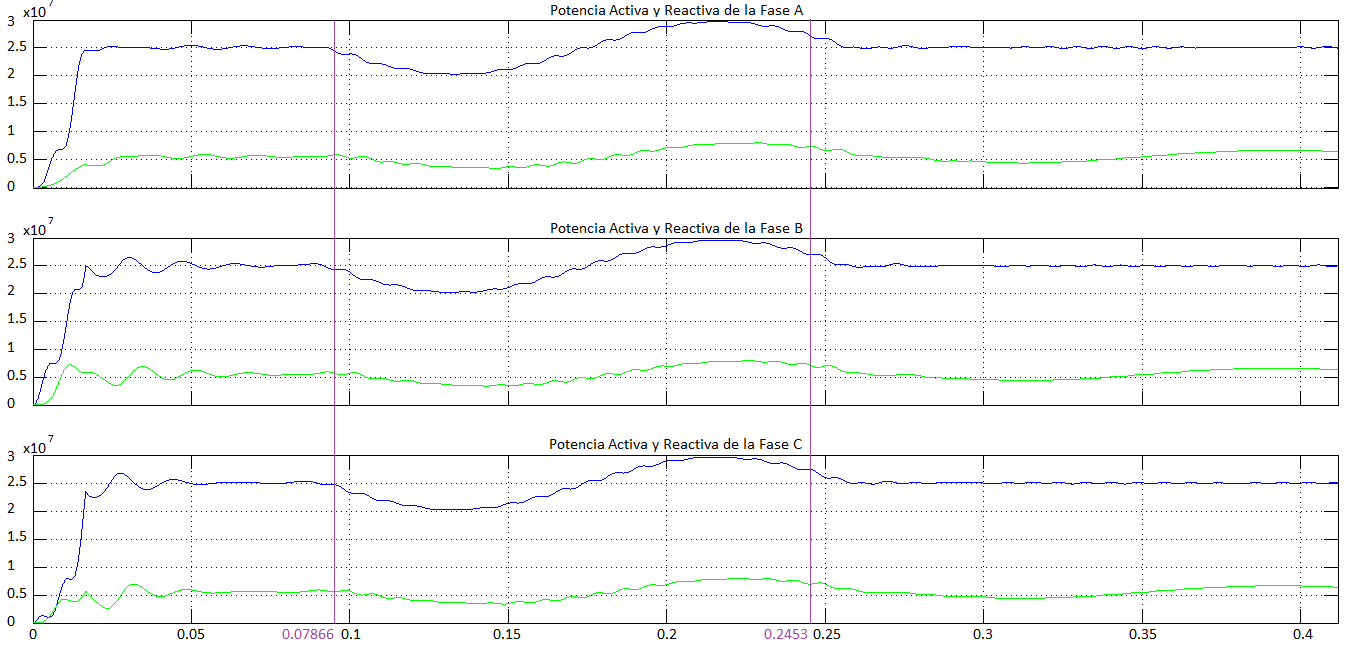 Potencia Activa (W) y Reactiva (VAR) de la línea de transmisión
CONCLUSIONES
Se calcularon los parámetros de control que actúan como filtros capacitivo e inductivo en el Compensador Serie Estático Sincrónico y se concluye que los valores obtenidos cumplen la función de absorber el rizado de voltaje y corriente que entrega el convertidor para obtener una señal sinusoidal de voltaje con un rizado dentro de los limites establecidos en el capitulo 3, tal como se muestra en la simulación presentada en las figuras 3.14 y 3.15.

Las simulaciones presentadas en las figuras del capitulo 5 muestran que el Compensador Serie Estático Sincrónico controla el flujo de potencia de la línea de transmisión por lo tanto se demuestra que el diseño del control del compensador es el adecuado. 

Se concluye que el diseño del Compensador Serie Estático Sincrónico realizado en este proyecto, cumple la función principal de restablecer el flujo de potencia activa de una línea de transmisión a su valor nominal, cuando este ha sufrido algún tipo de disturbio en una de sus barras tal como se demuestra en las simulaciones presentadas en las figuras 5.10, 5.13, 5.16.
REFERENCIAS
[1] Prabha Kundur; “Power System Stability and Control”, The EPRI power system engineering series; ISBN 007035958 McGraw Hill, inc; 1994.
[2] Ing. Benjamín R. Serrano, Modulo cinco conceptos y consideraciones generales de los “FACTS” julio del 2001.
[3] Juan Pablo Rivera Barrera, Modelamiento y Simulación para dispositivos FACTS para estudios eléctricos de estado estable agosto del 2008.
[4] Narain G. Hingorani, Laszlo Gyugy; “UNDERSTANDING FACTS: Concepts and Tecnology of Flexible AC Transmission Systems”; IEEE Power Engineering Society, IEEE Press; ISBN 0780334558; 2000 
[5] Acha E., Fuerte‐Esquivel C., Ambriz‐Pérez H., Ángeles‐Camacho C.; “FACTS Modeling and Simulation in Power Networks”; John Wiley and Sons, ISBN 0‐470‐85271‐2, 2004.
[6]  Ortega, Oscar; Quezada, Abel; Herrera Efraín; “FLUJOS: Una Herramienta Para El Analisis De Flujos De Potencia Y Dispositivos Facts”; Universidad Autónoma de Ciudad Juarez; depto de Eléctrica y Computación. Junio de 2007 
[7]  Nojja Vehtt Chezuaff Vanegas Méndez, Análisis y Simulación de un compensador Serie para regulación de voltaje basado en Inversor Multinivel de Diodo Anclado enero del 2008.
[8] L. Gyugyi, “Static Syncrhronous Series Compensator: A Solid State Approach to the Series Compensation of Transmission Lines,” IEEE Trans. on Power Delivery, Vol. 12, No.1, Ene.1997, pp. 406-417.
[9] Rashid M.; “Electrónica de Potencia. Circuitos, Dispositivos y Aplicaciones”; 3ª Edición, ISBN 970‐26‐0532‐6, Pearson Education, 2004.
REFERENCIAS
[10]Edvina Uzunovic, “EMTP, Transient Stability and Power Flow Models and Controls of VSC Based FACTS Controllers,” Ph.D. Thesis, University of Waterloo, Waterloo, Ontario 2001. 
[11]Muhammad H. Rashid, Power Electronics Handbook, Second Edition: Devices, Circuits and Applications. Academic Press 2006.
[12]Muhammad H. Rashid,” Electronica de Potencia,”Prentice Hall Press, 2004.
[13]Vassilios G. Agelidis and Martina Calais,”Application Specific Harmonic Performance Evaluation of Multicarrier PWM Techniques,” IEEE Transactions on Industry Applications, 1998, pp. 172-178.
[14]Estudio de Topologías y Técnica de Modulación SPWM para Inversores Multinivel Trifásicos. Roberto A. Morales M., Omar. A. Sandoval H., Rodrigo I. Arrau A., D.I.E., Ingeniería Civil Electrónica, Universidad de Concepción, junio del 2011.
[15]José Rodríguez, Jih-Sheng Lai and Fang Zheng Peng,”Multilevel Inverters: A survey of Topologies, Controls, and Applications, ”IEEE Trans. Ind. Elect., Vol. 49, No. 4, pp. 724-738, Aug 2002.
[16]Capítulo 3. Control digital para convertidor multinivel alimentado con energía solar, mayo del 2006.
[17]Fco Villafranca Gracia. Copyright © Octubre 2008 Bloque I: Anexo 1. Generación, transporte y distribución de la energía eléctrica. Parámetros de la C.A
[18]Francisco M. Gonzalez-Longatt, Miembro IEEE, “Entendiendo la Transformación de Park”, Manuscrito elaborado el 9 de Junio de 2004.
GRACIAS POR SU ATENCION